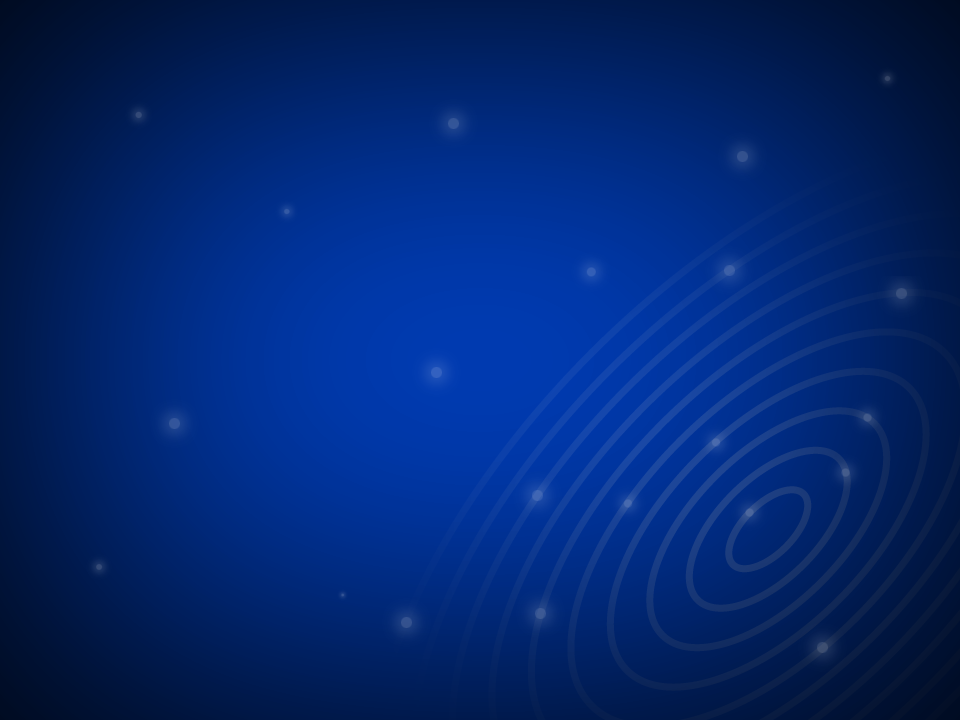 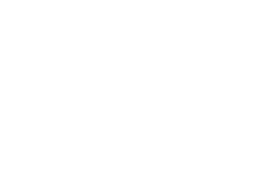 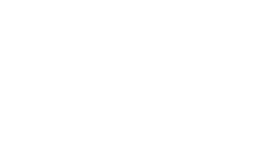 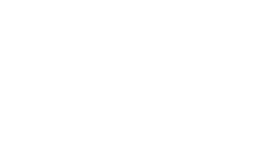 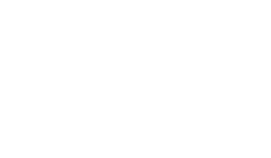 text
text
text
text
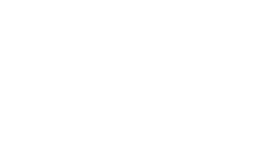 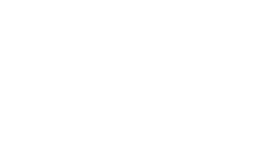 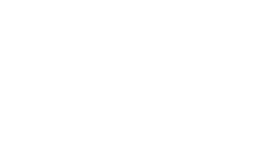 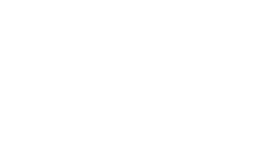 text
text
text
text
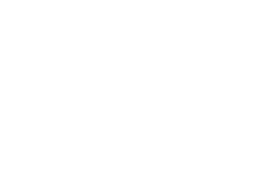 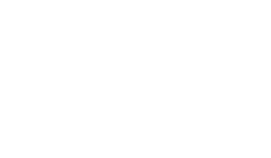 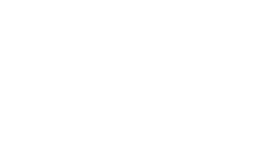 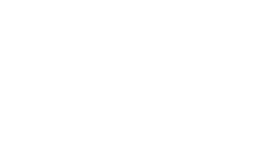 text
text
text
text
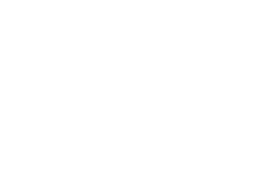 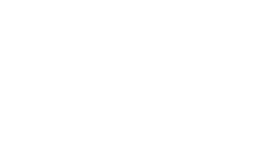 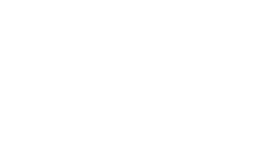 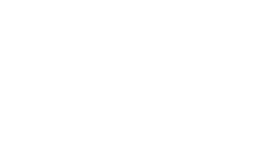 text
text
text
text
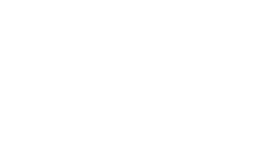 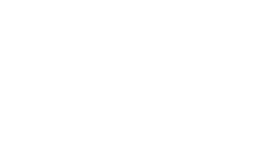 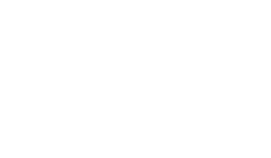 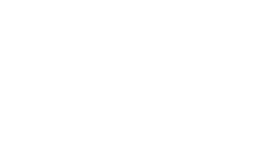 text
text
text
text
DIAGRAM